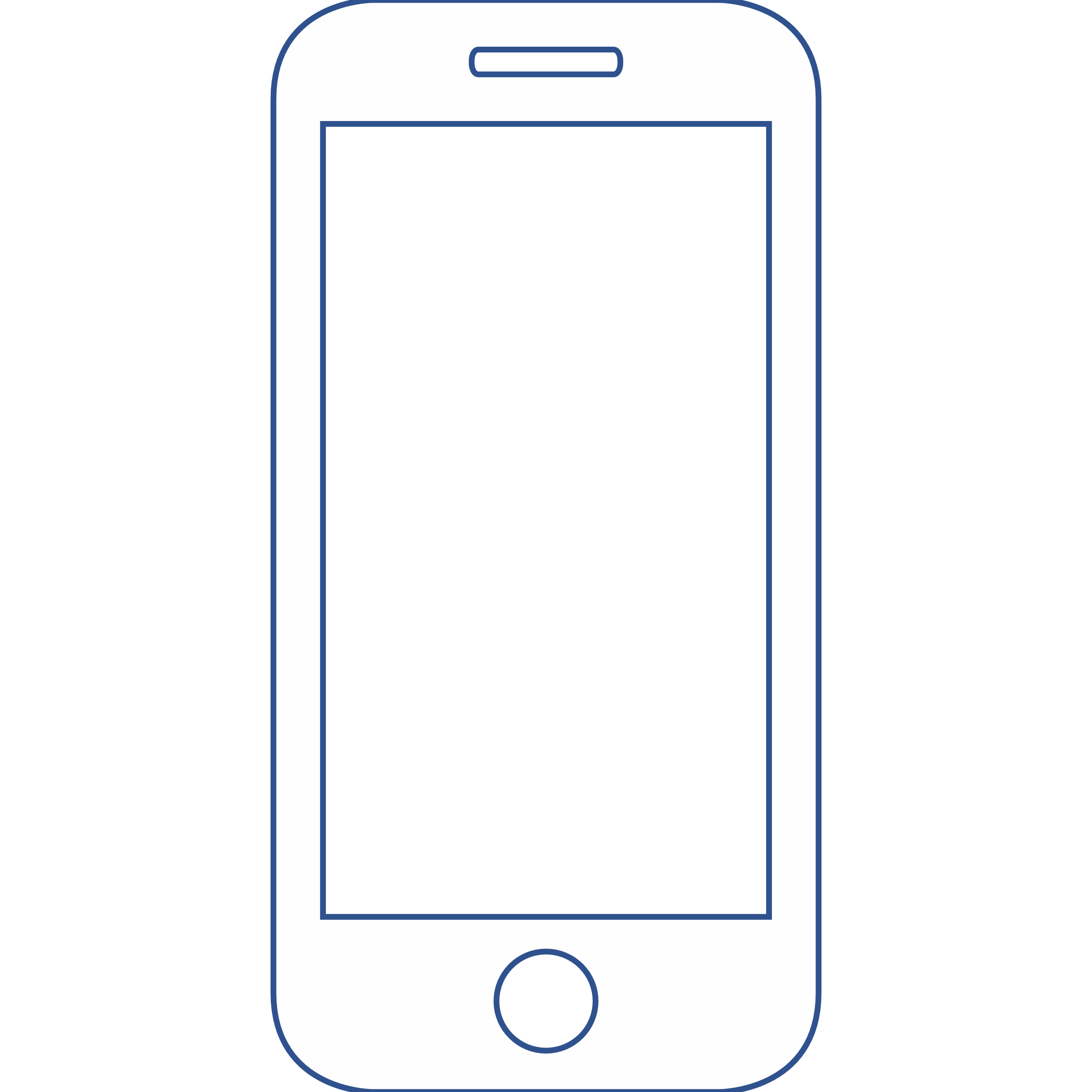 Mental Health Crisis Line for 
children and young people,
their families, and carers if you need urgent support or advice
24 hour
#mentalhealth 
crisis line 
XXXXXXXXX
We are #Hereforyou
Please insert you logo here
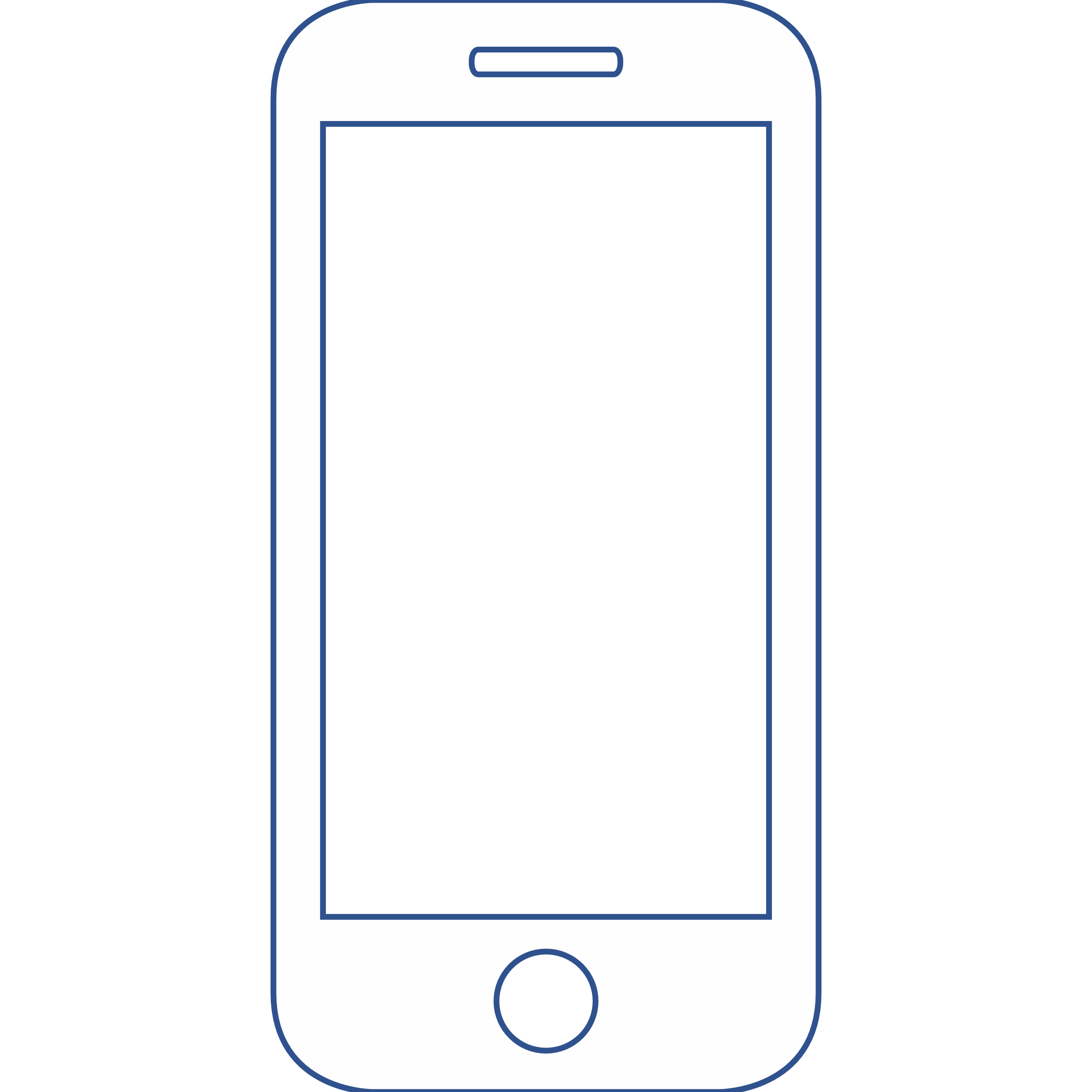 24 hour
 #mentalhealth 
crisis line 
XXXXXXXXX
Mental Health Crisis Line for 
children and young people,
their families and carers if you need urgent support or advice
We are #Hereforyou
Please insert you logo here
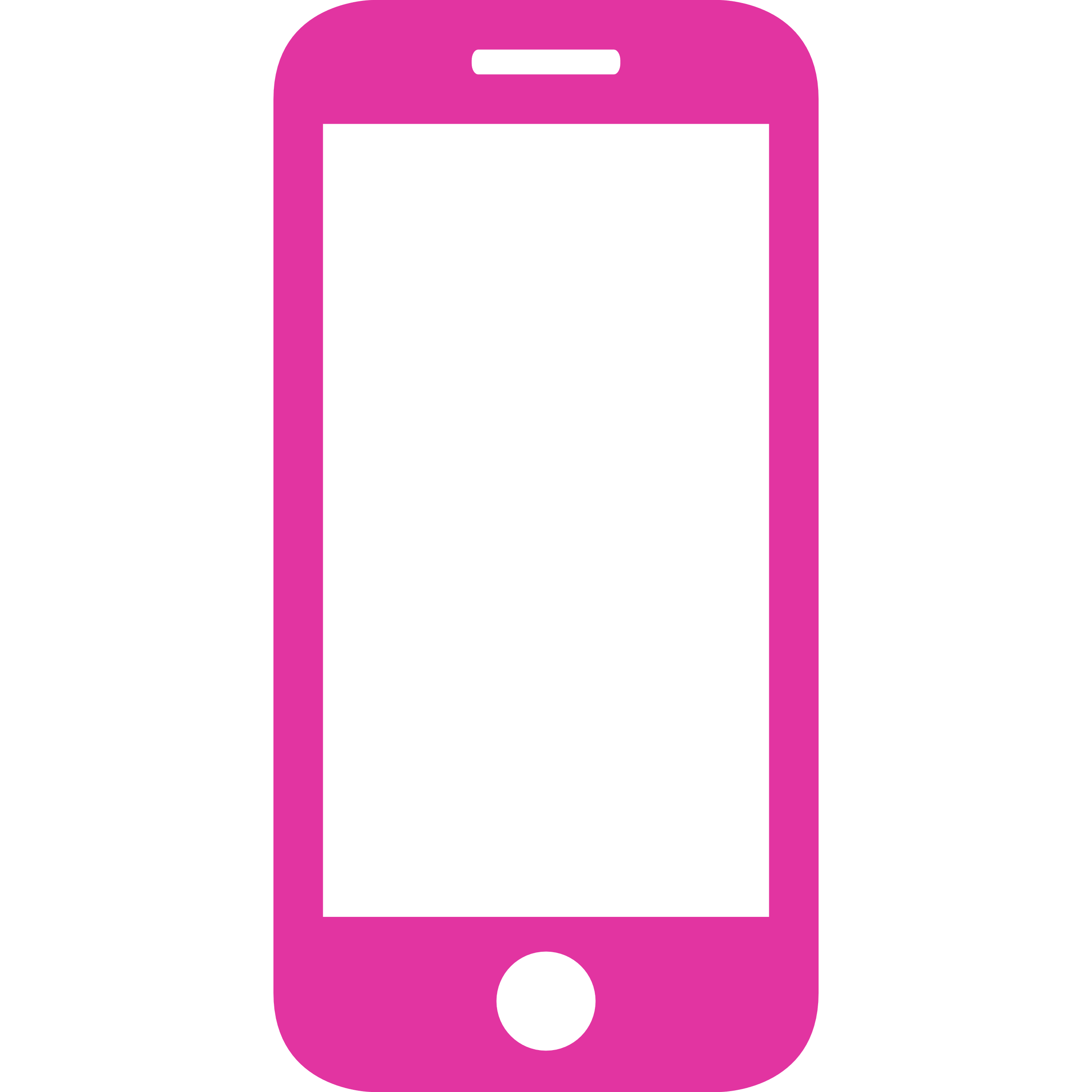 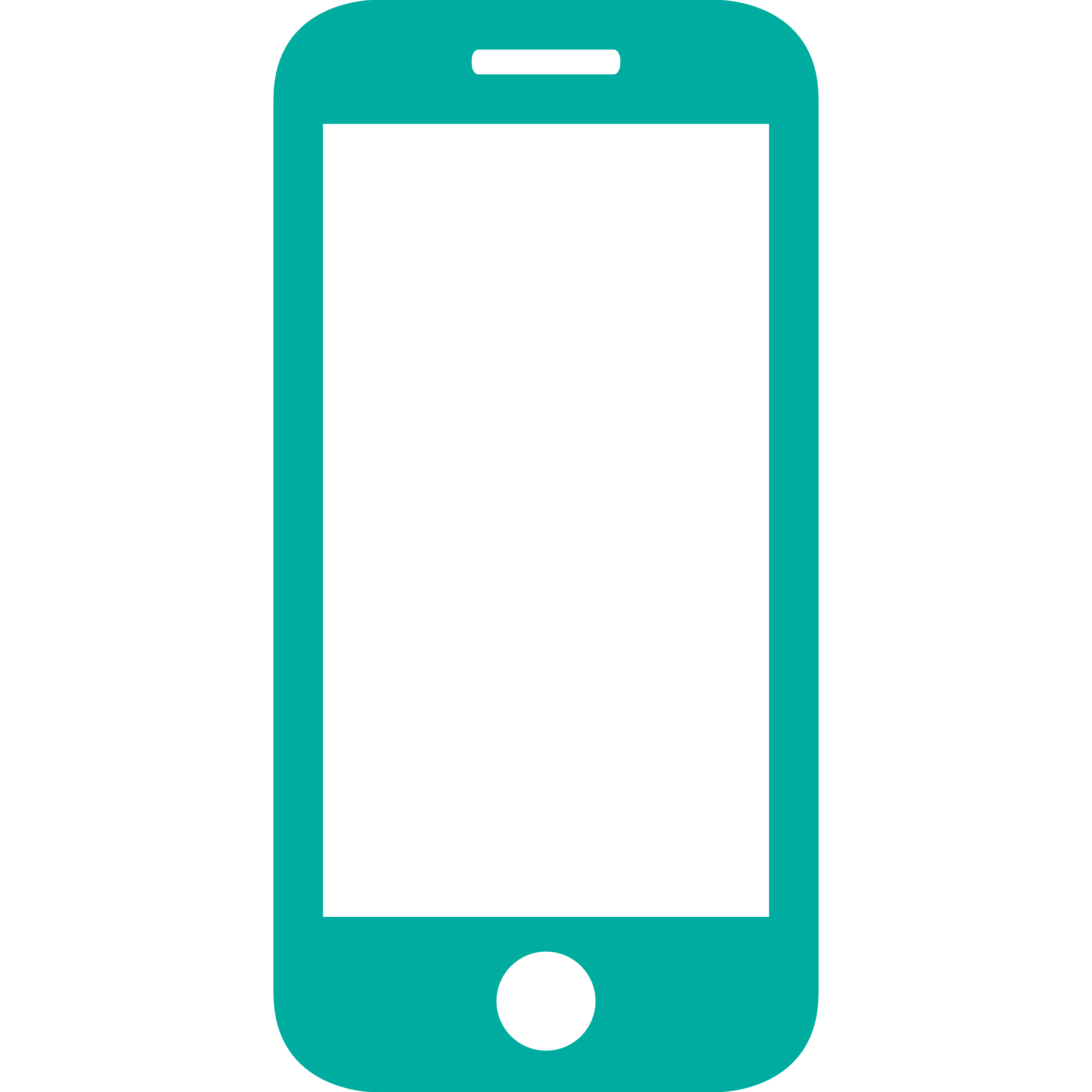 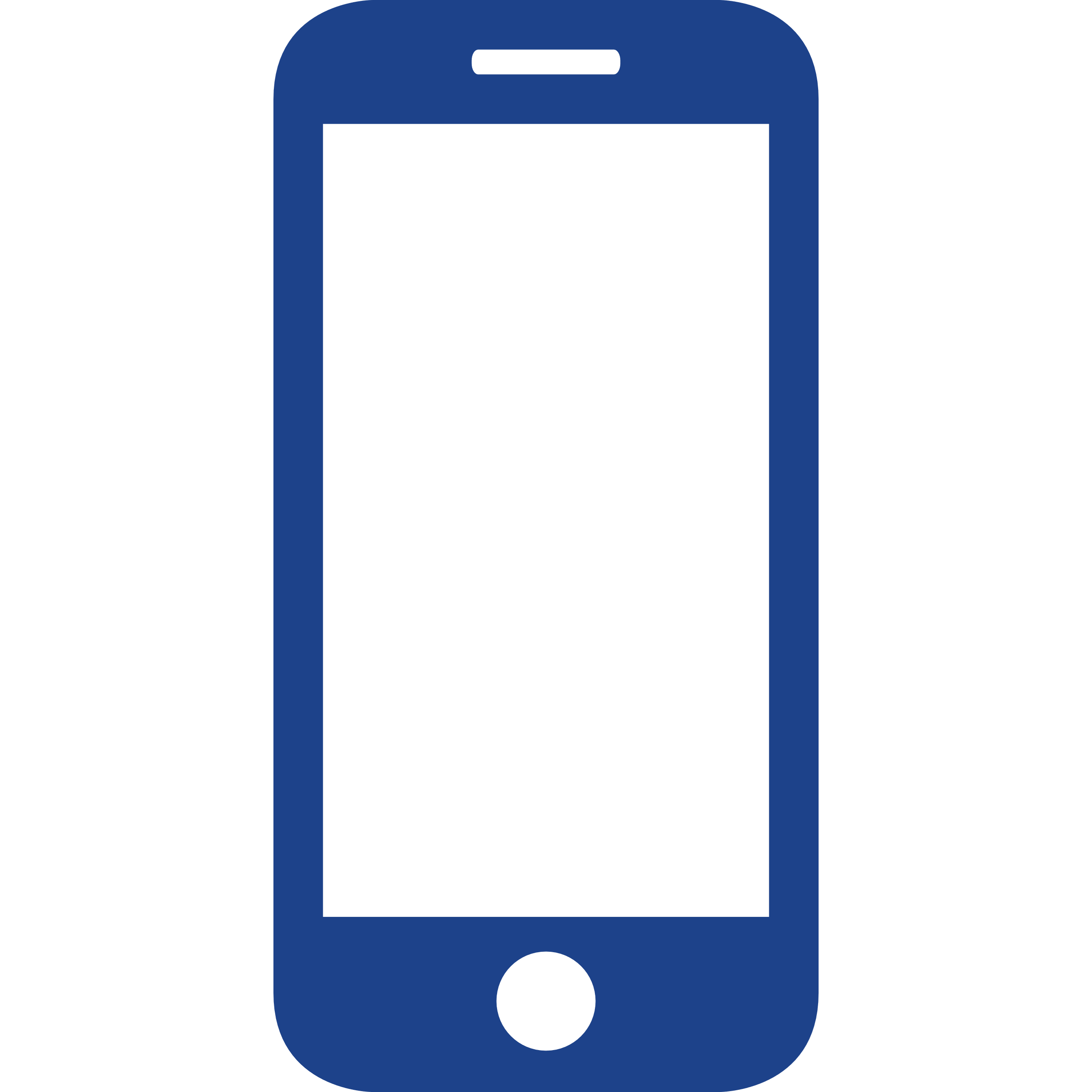 #CYPMH
24 hour
Call our 24 hour 

#Mentalhealth 
crisis line
 
If you need 
urgent support 
or advice

XXXXXXXXXXX
Please insert you logo here
We are #Hereforyou
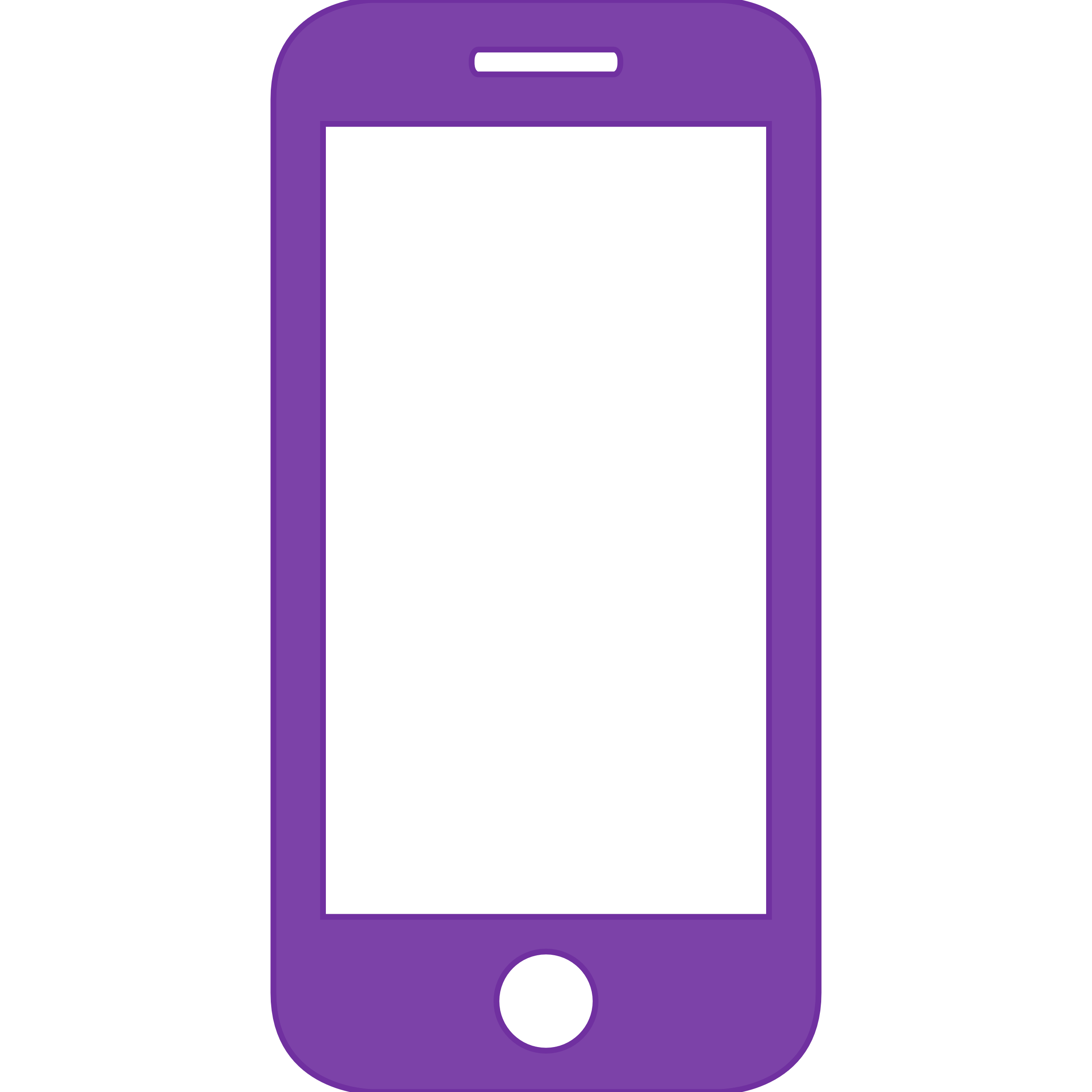 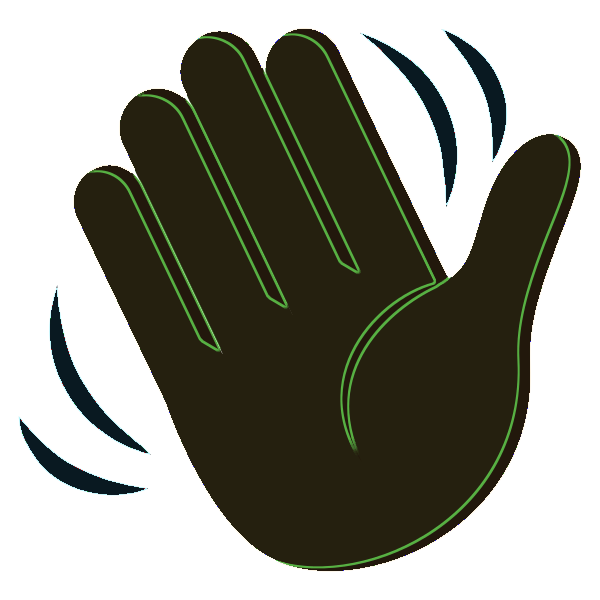 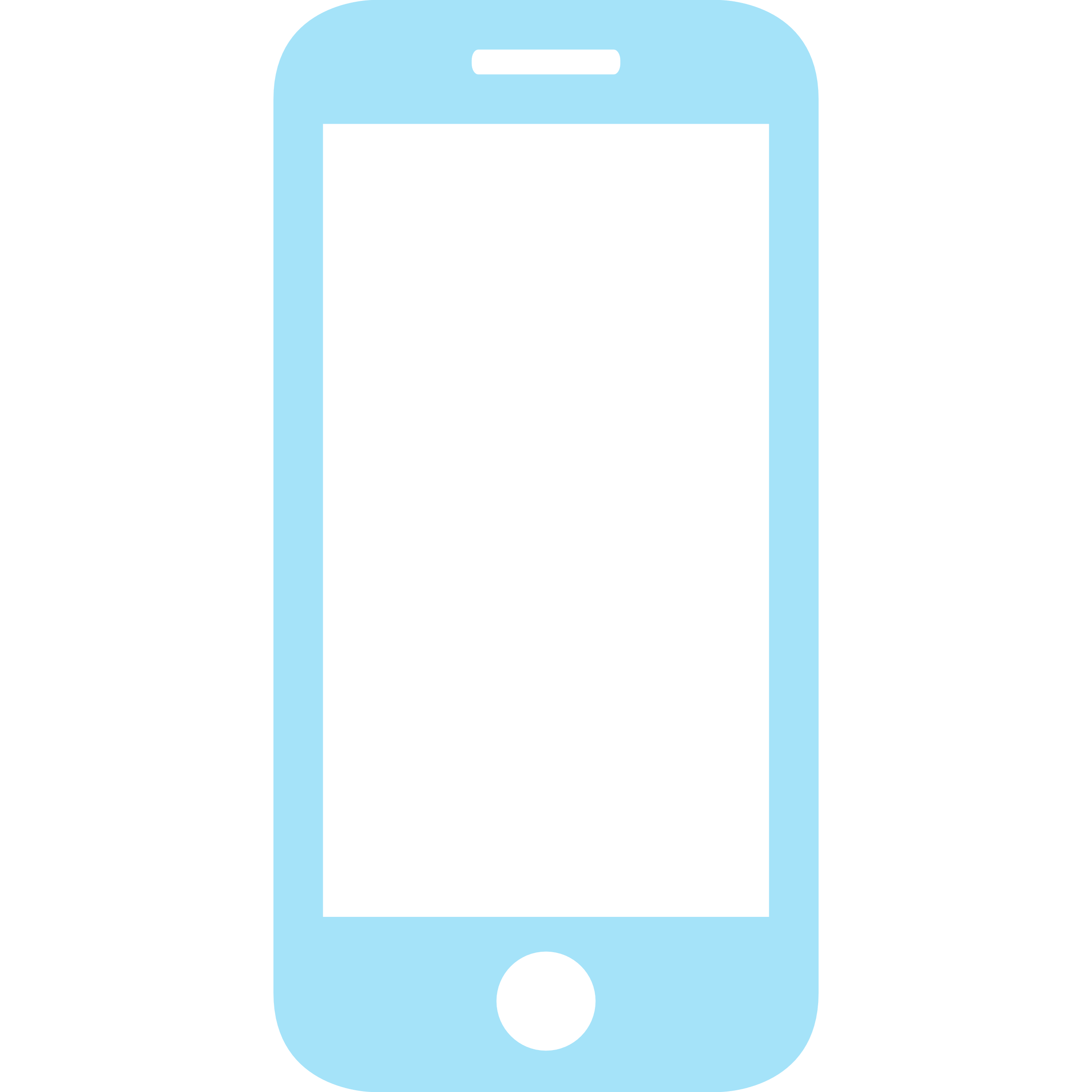 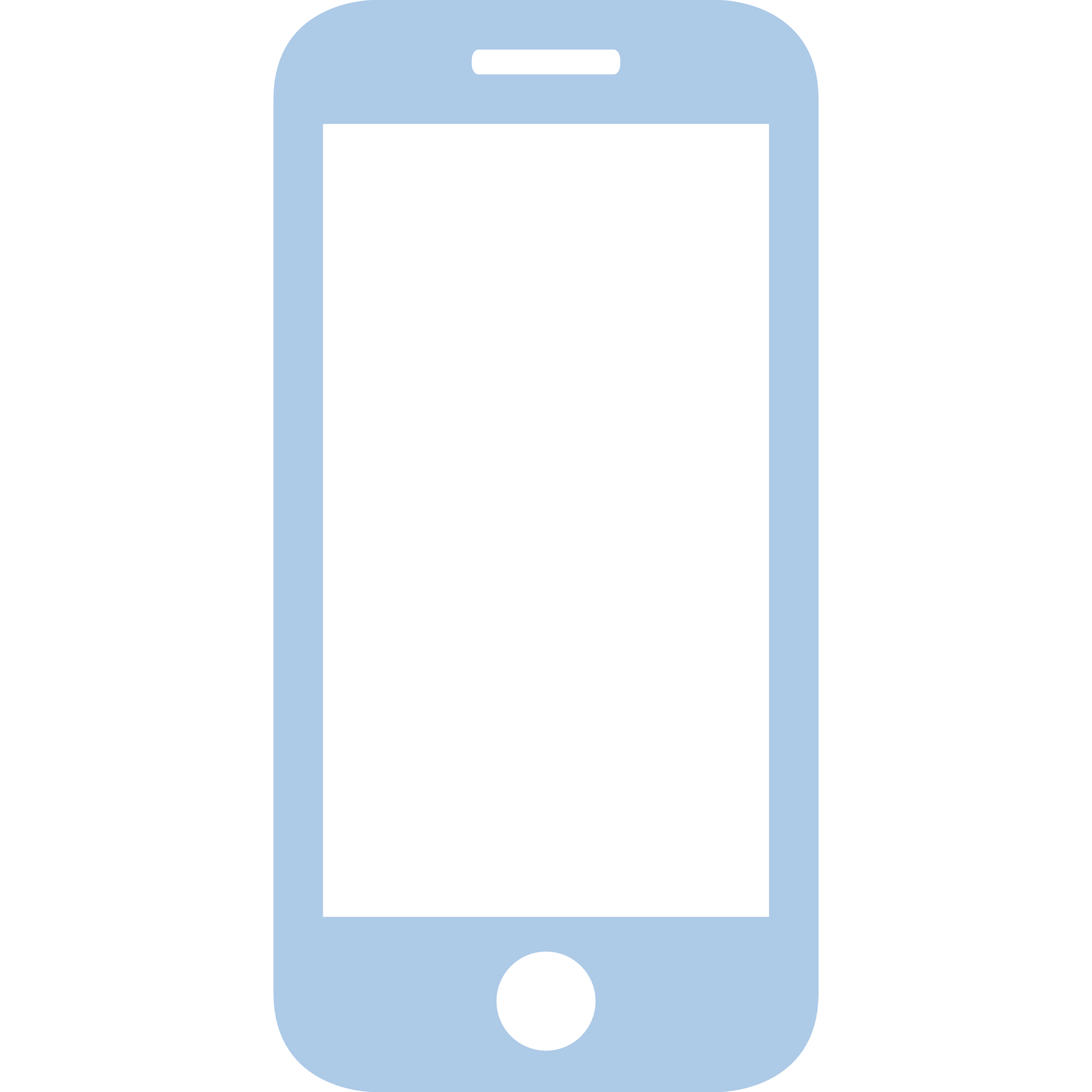 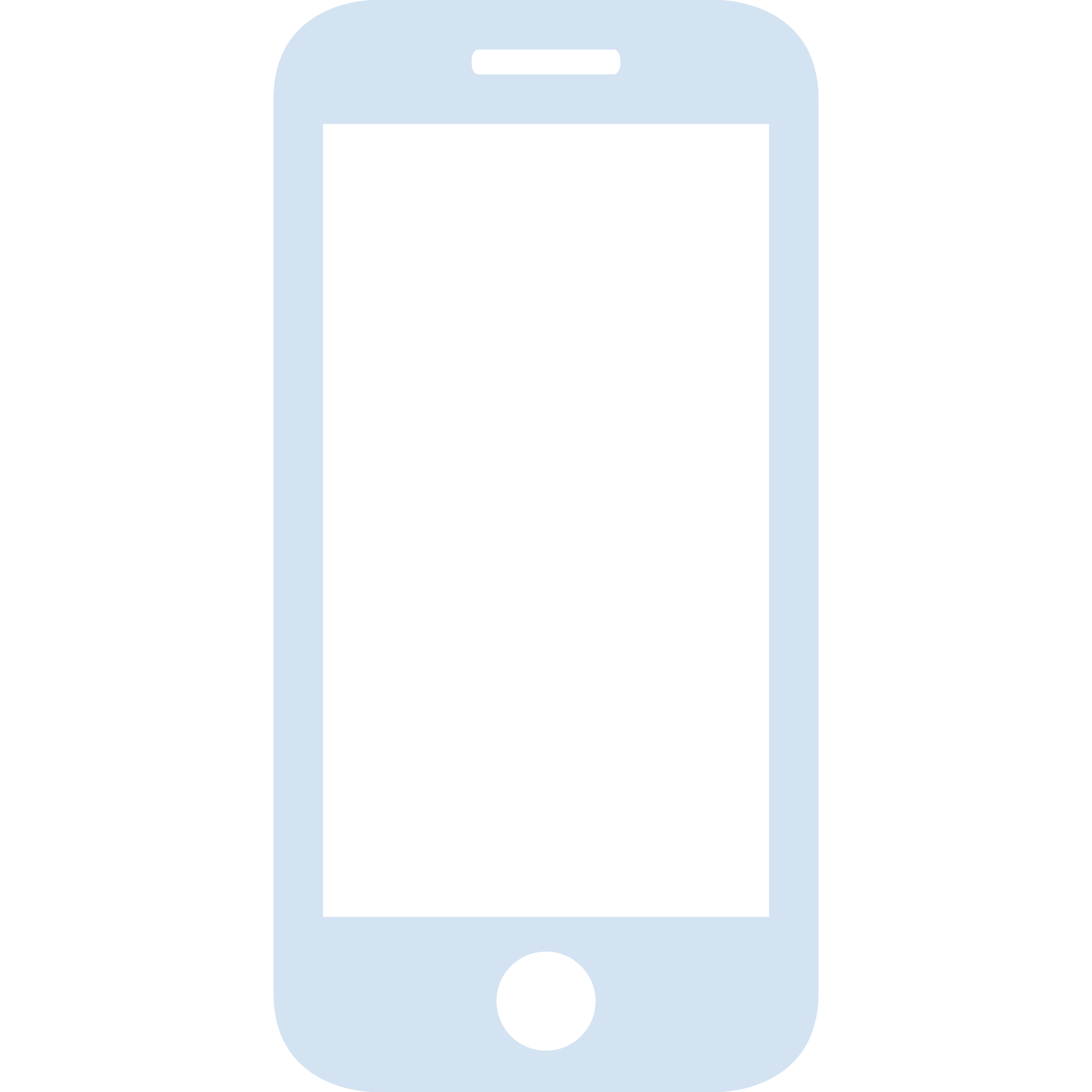 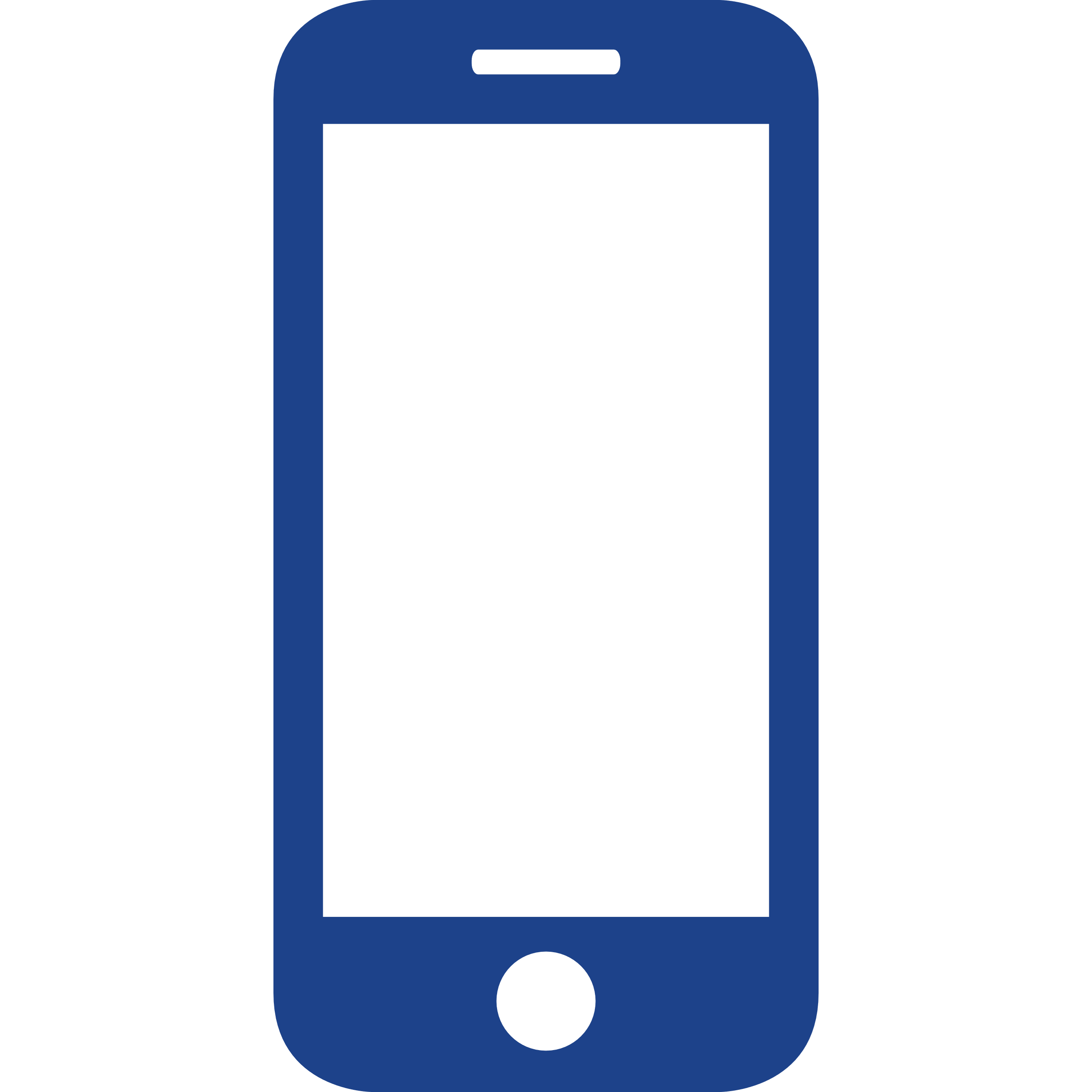 #CYPMH
24 hour
Call our 24 hour 

#Mentalhealth 
crisis line
 
If you need 
urgent support 
or advice

XXXXXXXXXXX
Please insert you logo here
We are #Hereforyou
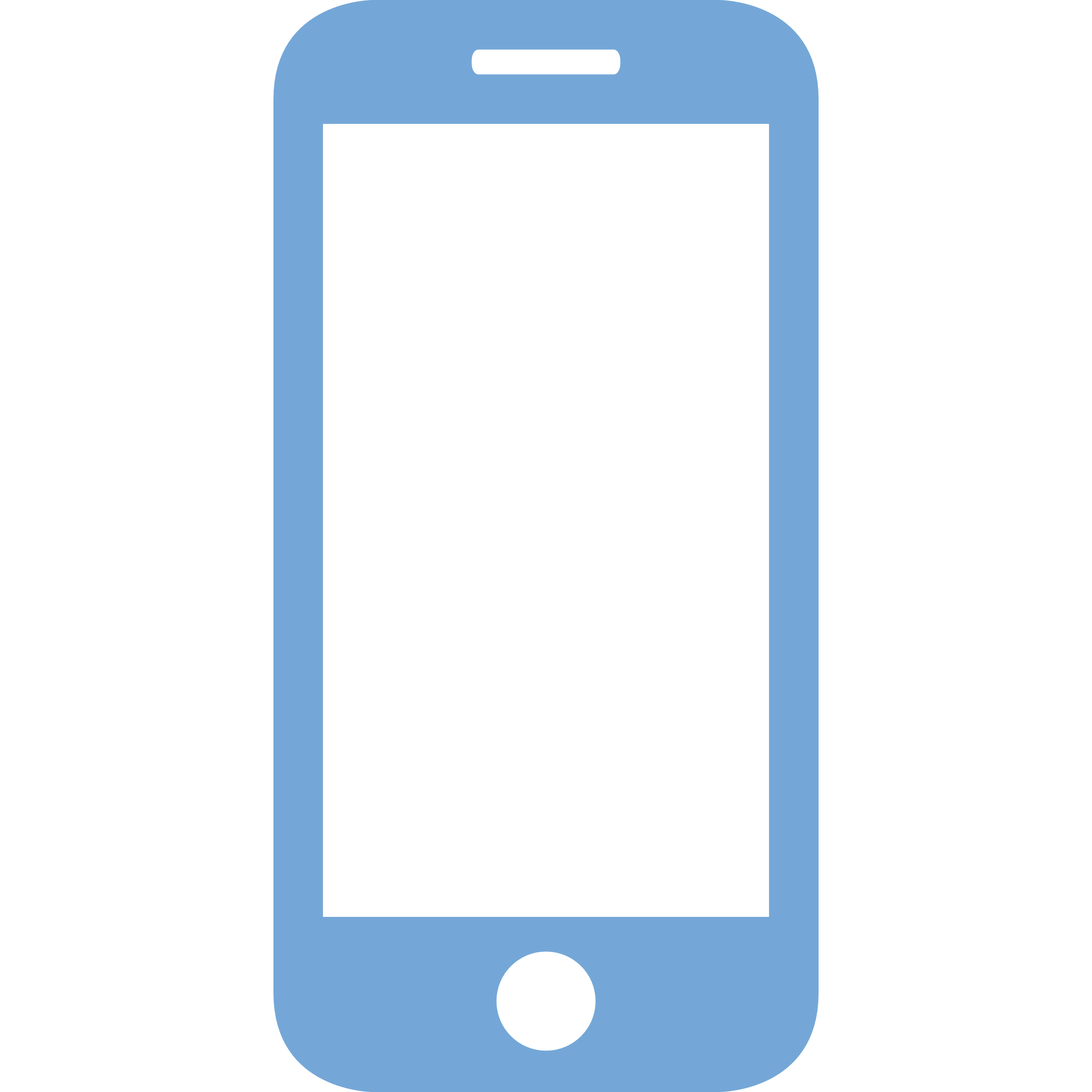 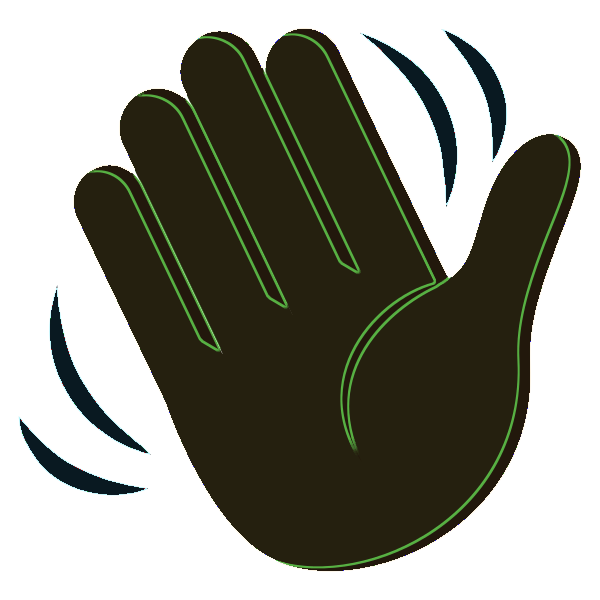 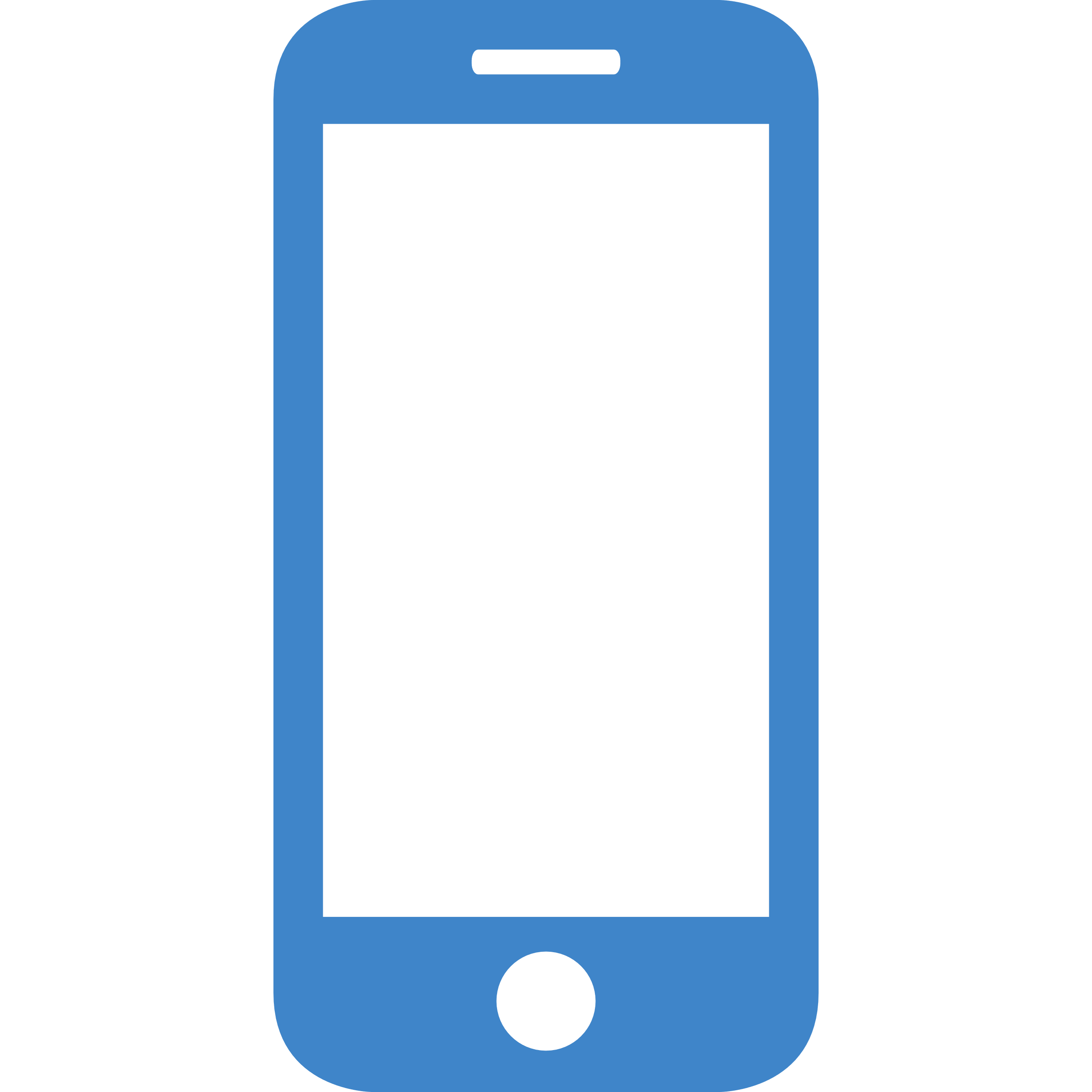 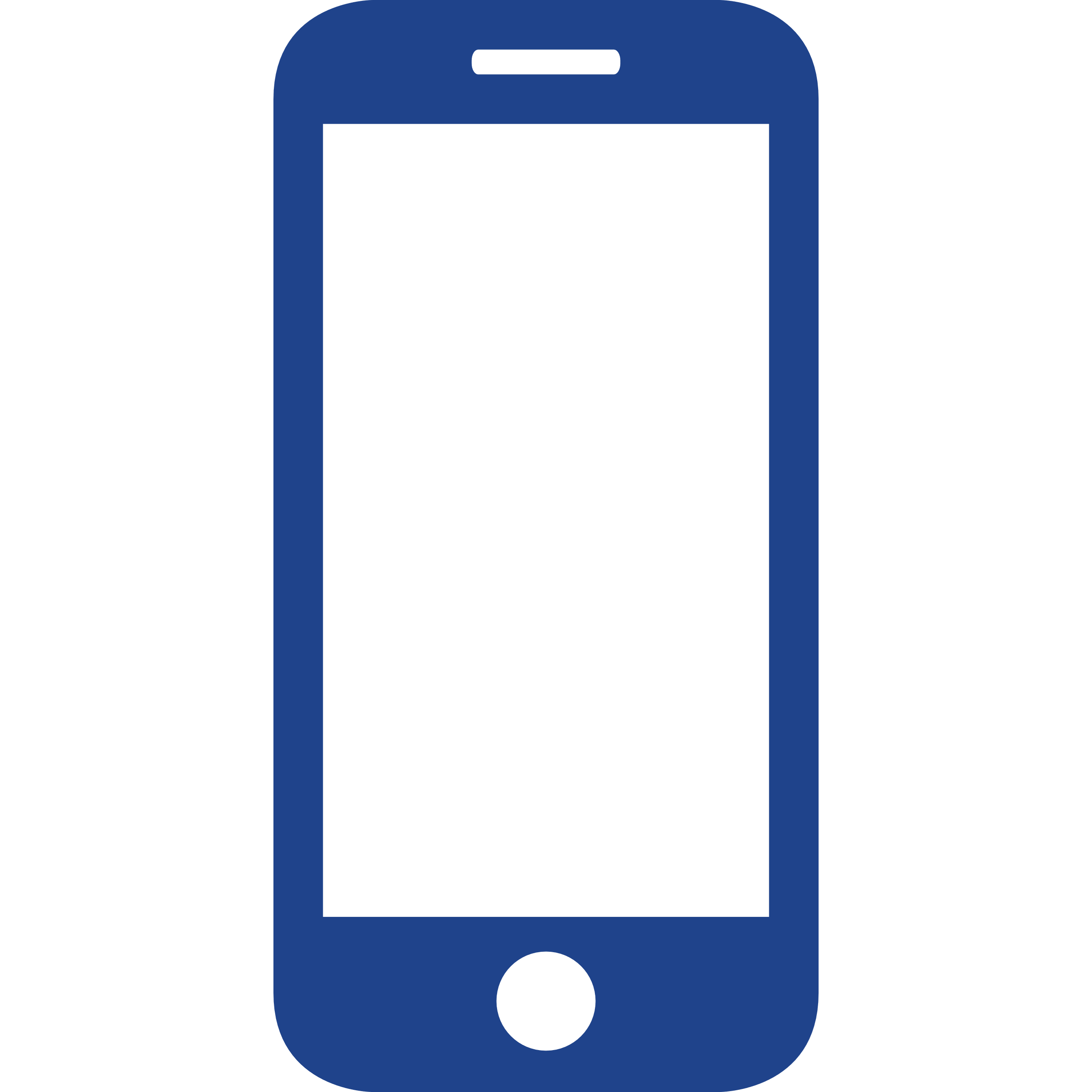 Living in London can be stressful as a young person. If you need urgent support or advice...
Call our 24 hour #mentalhealth 
crisis line XXXXXXXXX
We are #Hereforyou
Please insert you logo here
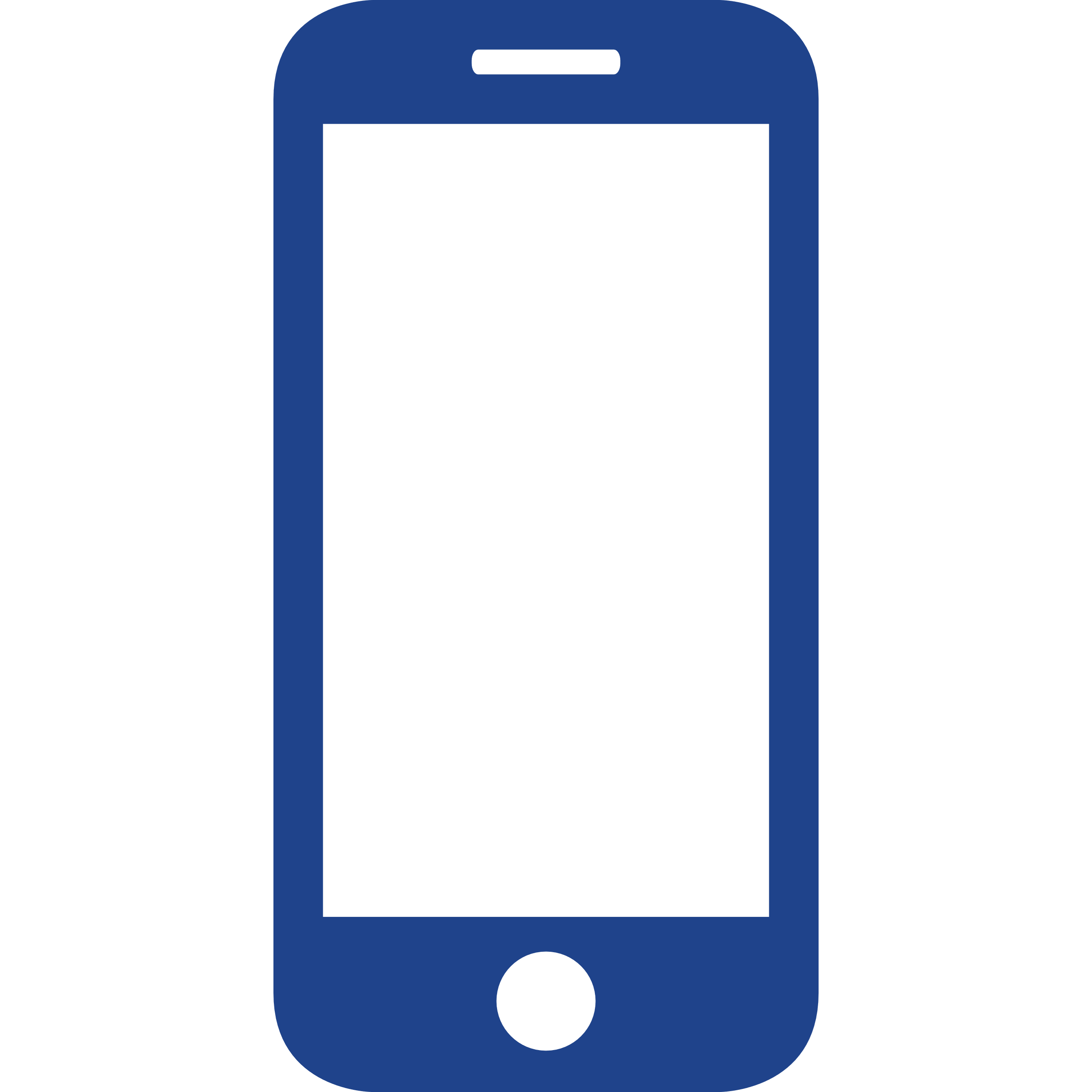 Living in London can be stressful as a young person. If you need urgent support or advice…
Call our 24 hour #mentalhealth 
crisis line XXXXXXXXX
We are #Hereforyou
Please insert you logo here
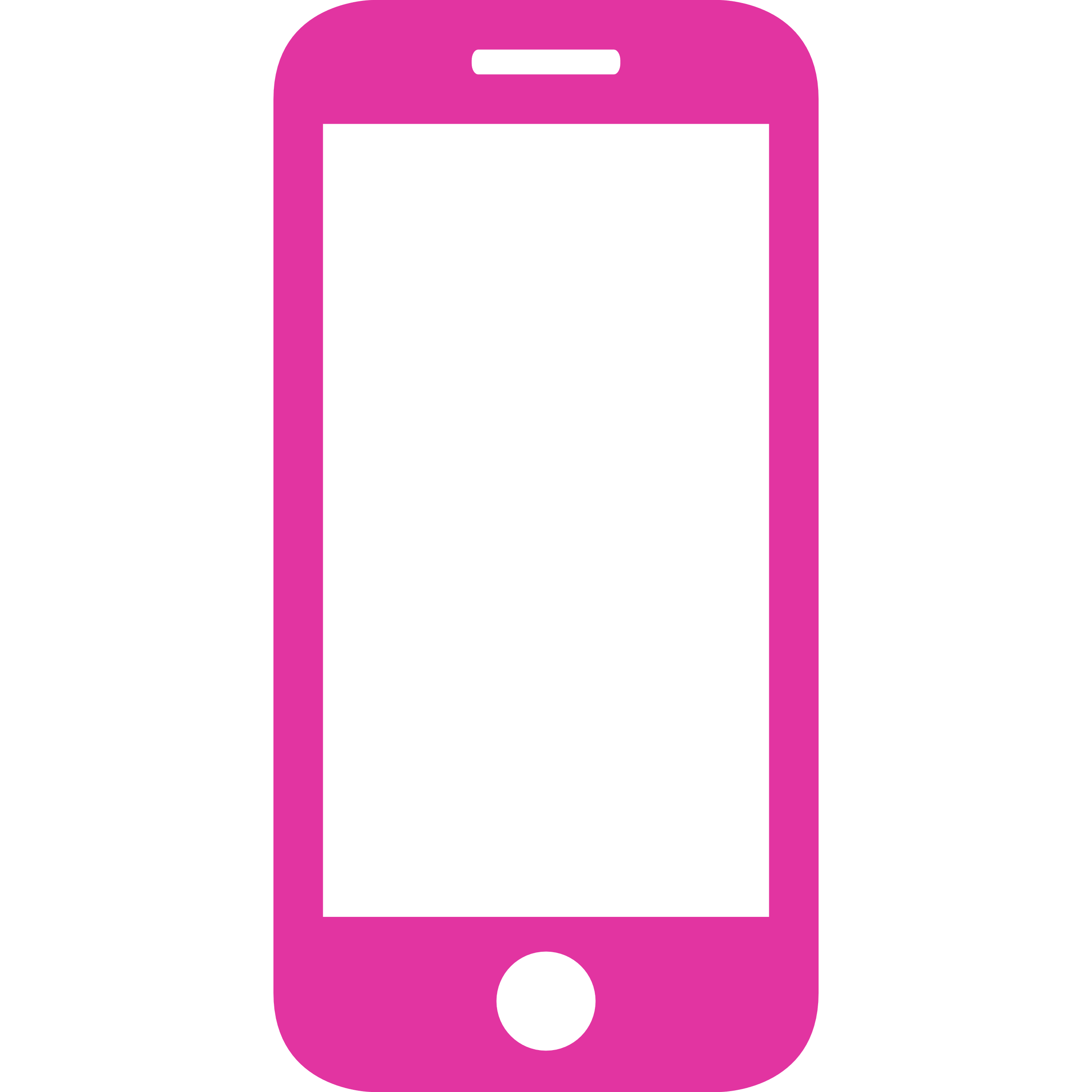 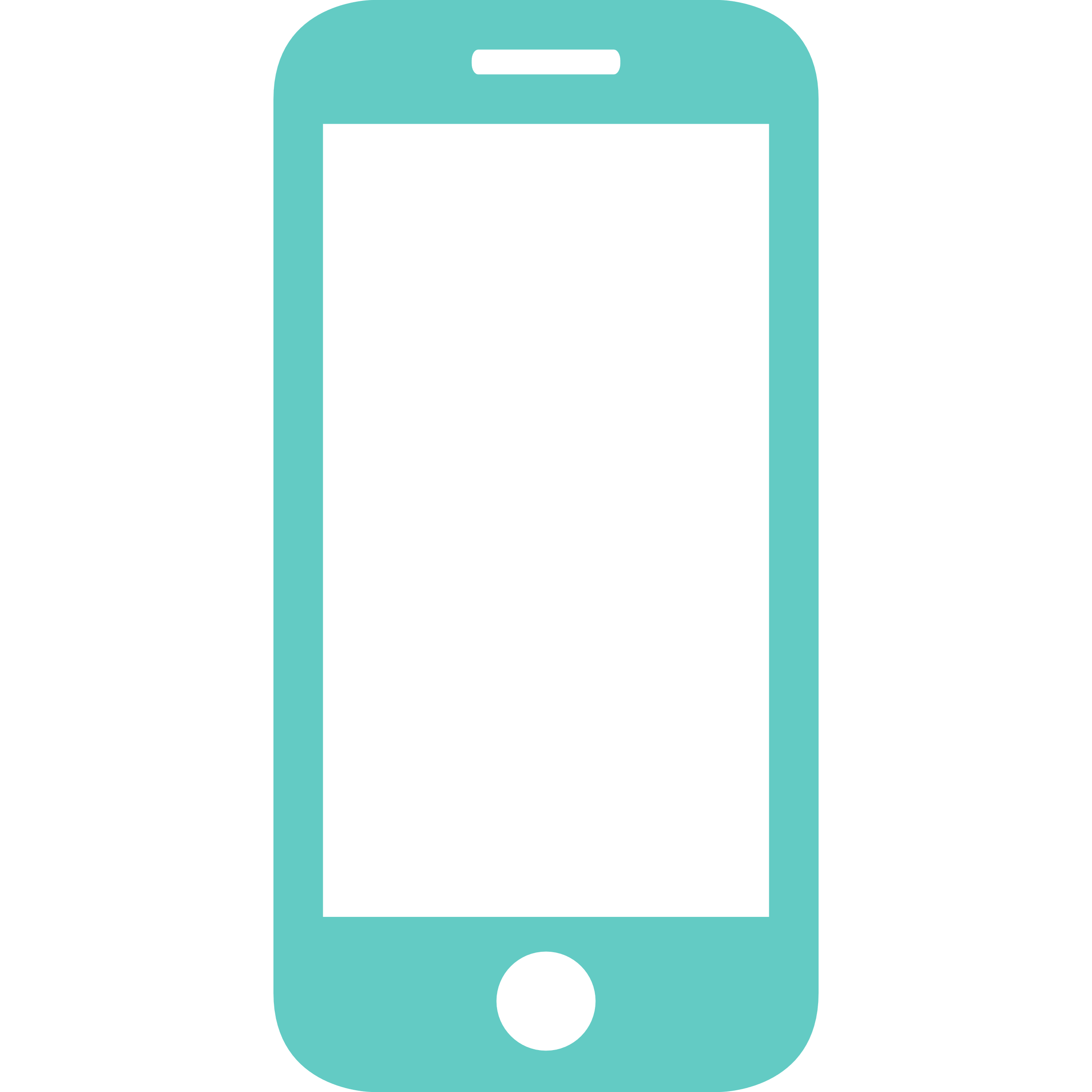 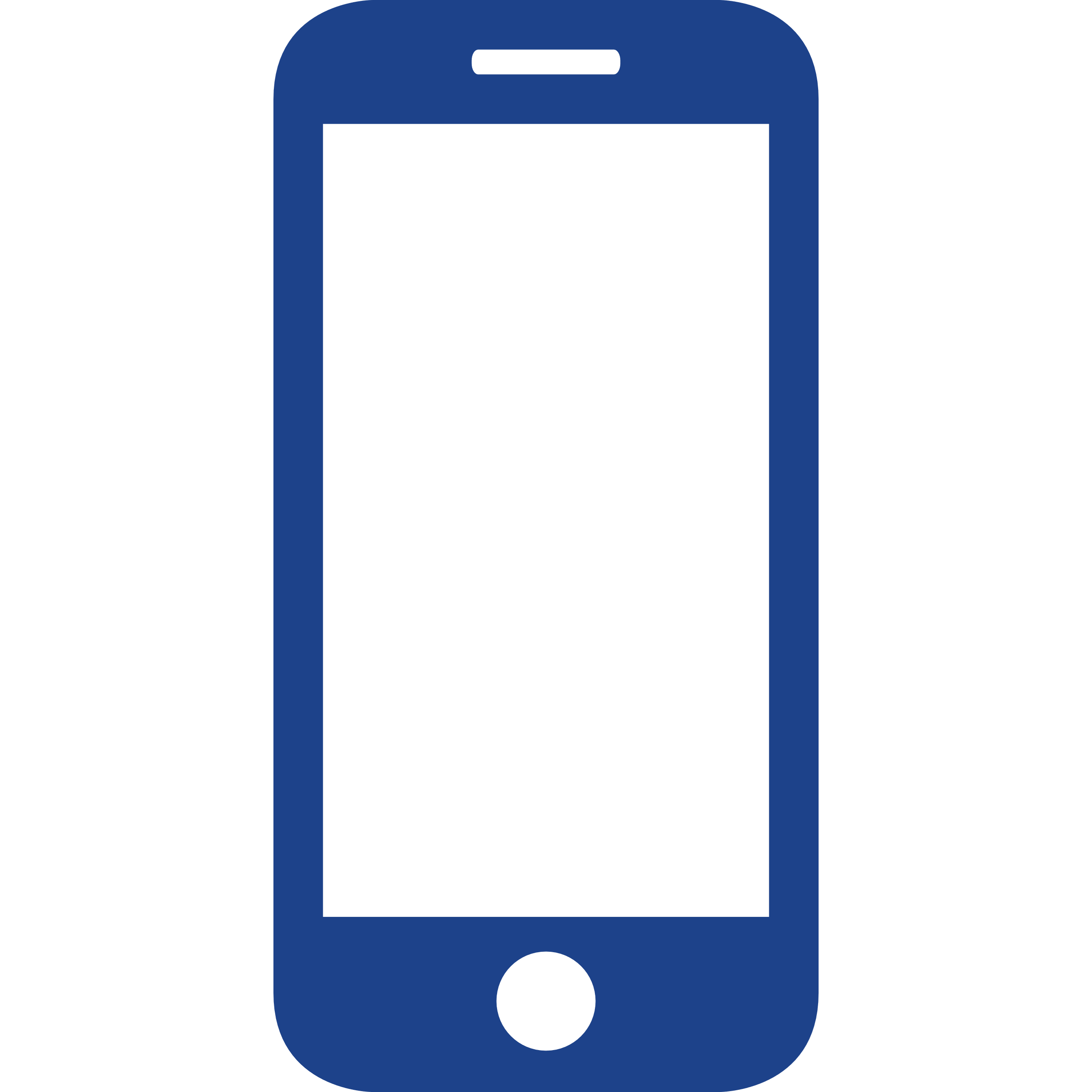 #CYPMH
24 hour
Are you a Young Person Struggling with Mental health?
Call 
#Mentalhealth 
crisis line if you need urgent support or advice

XXXXXXXXXXX
Please insert you logo here
We are #Hereforyou
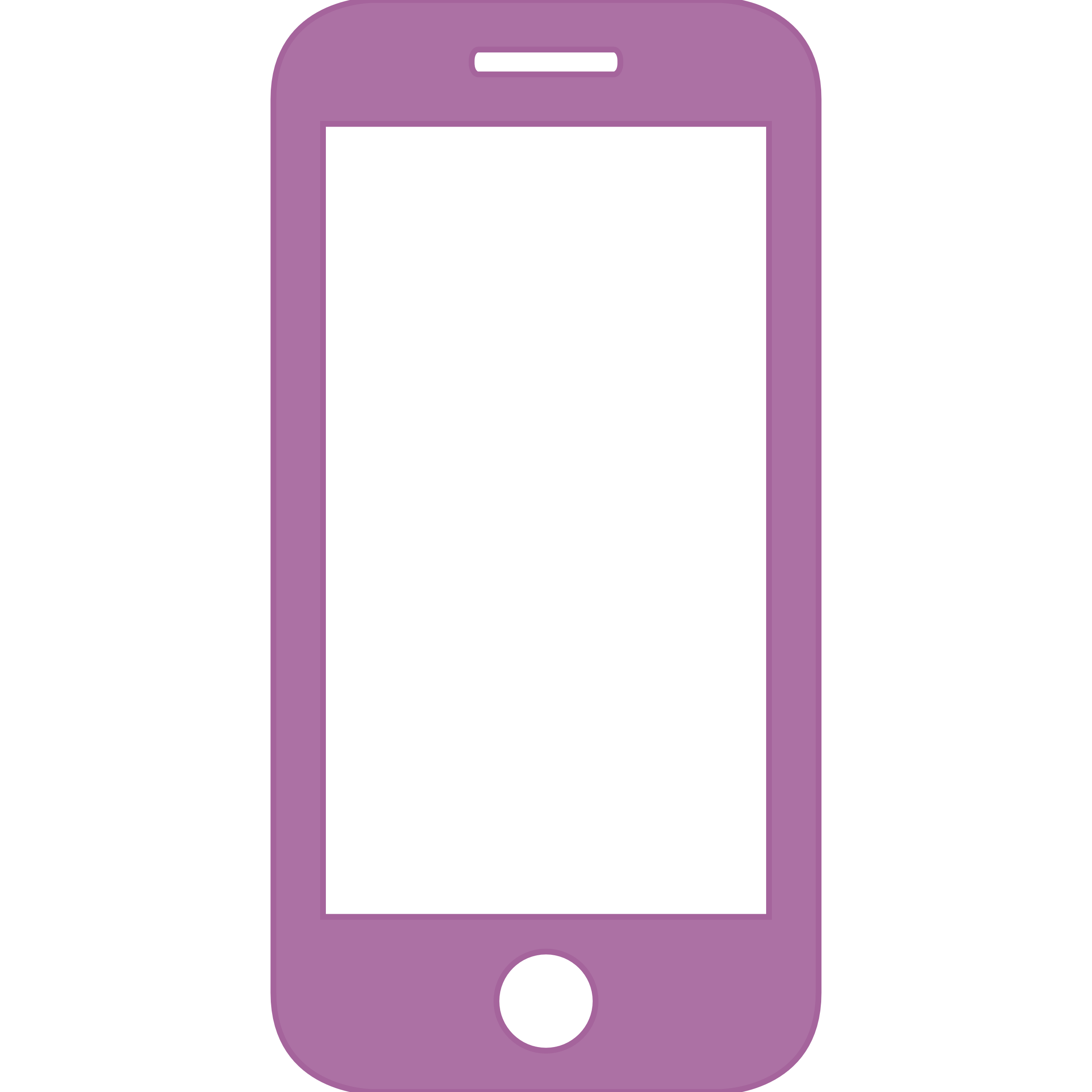 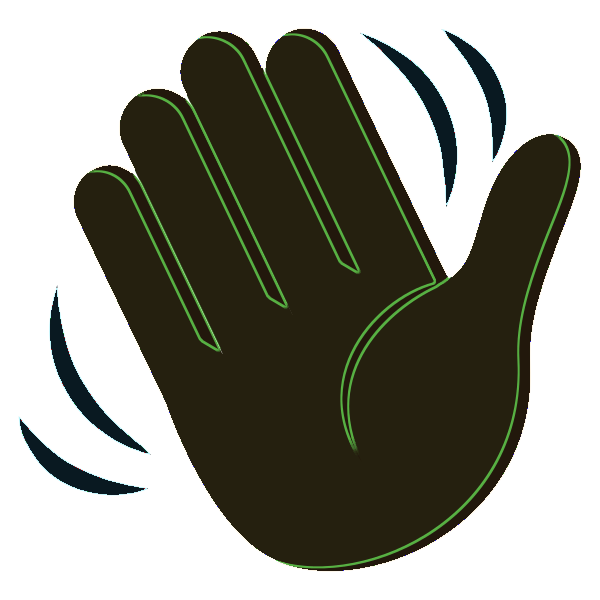 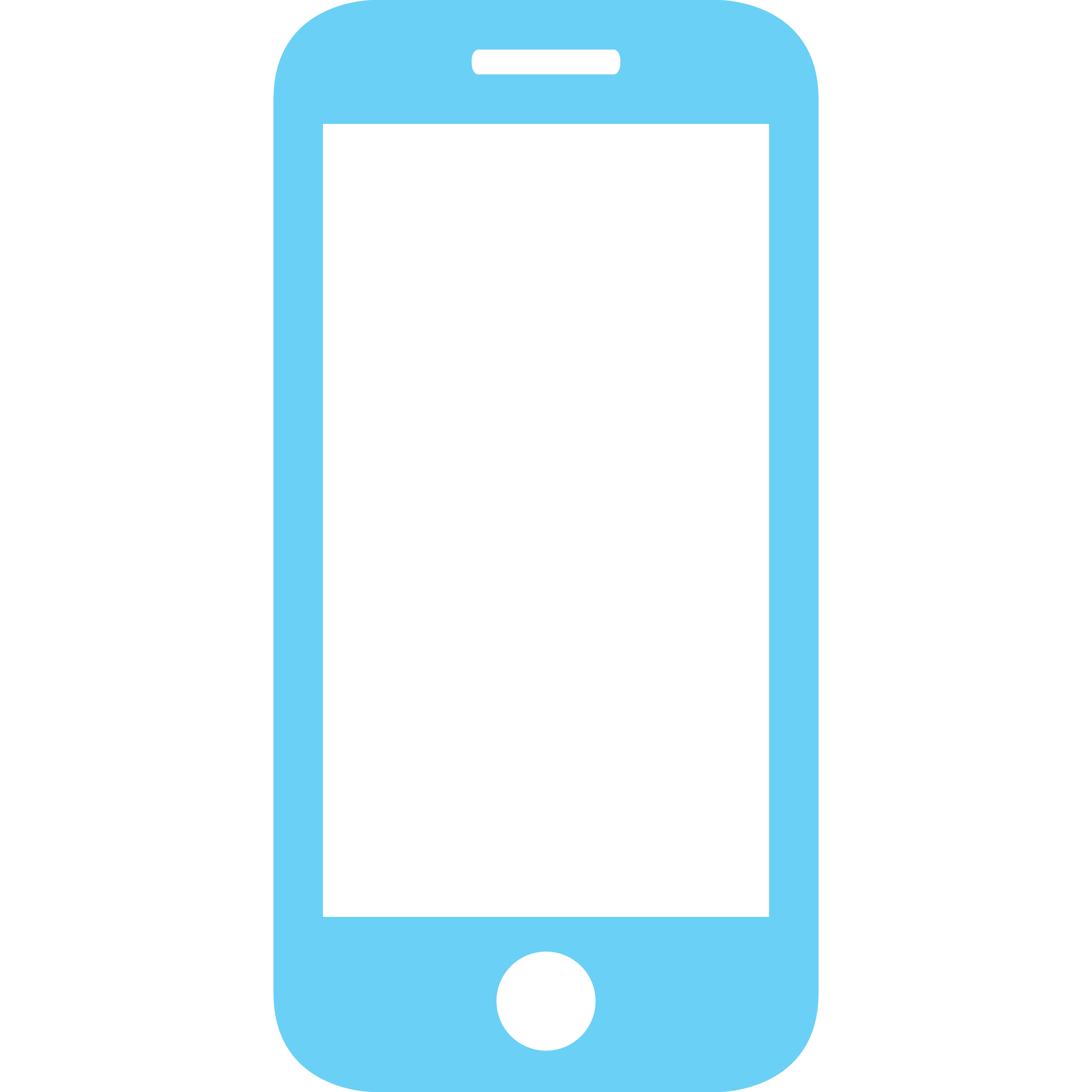 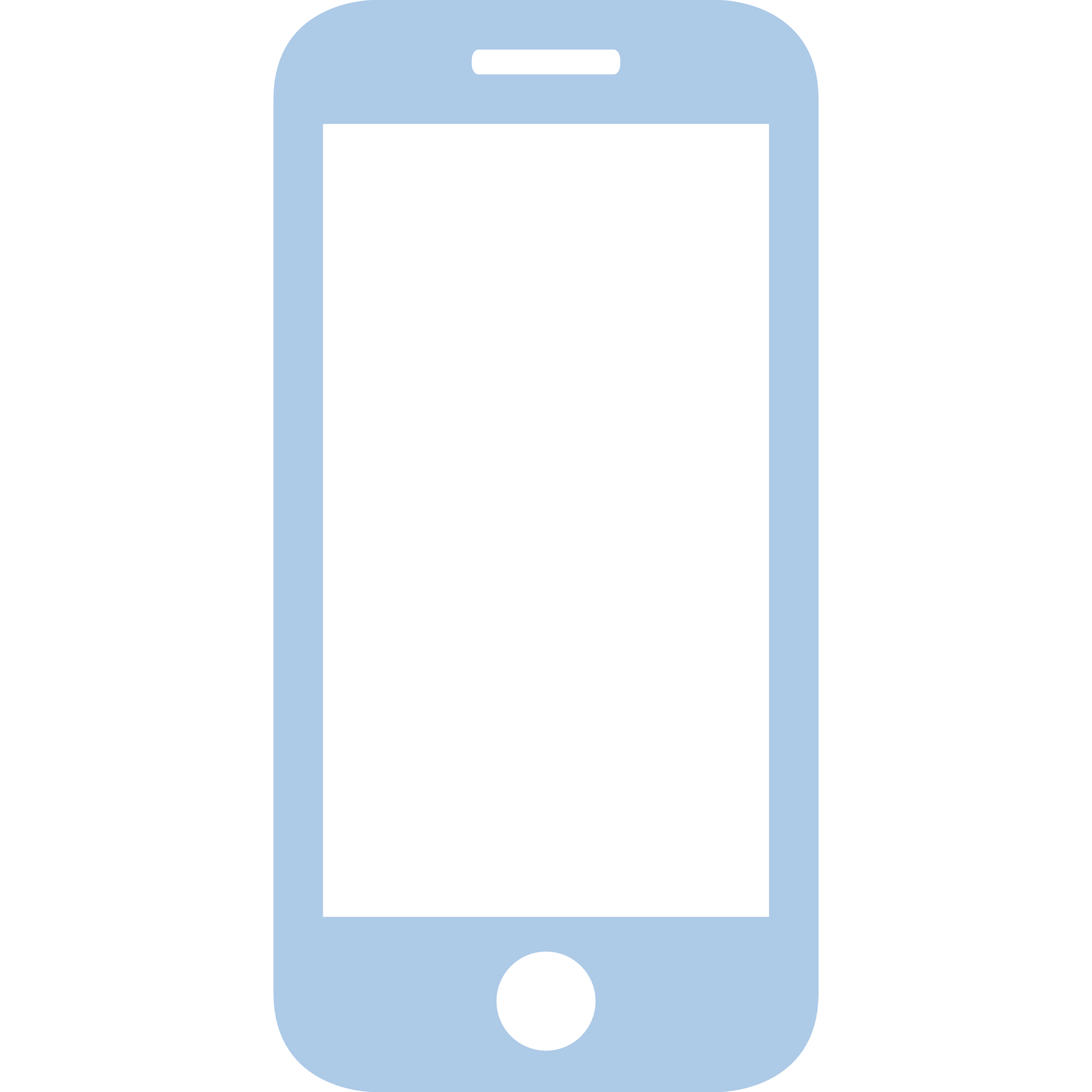 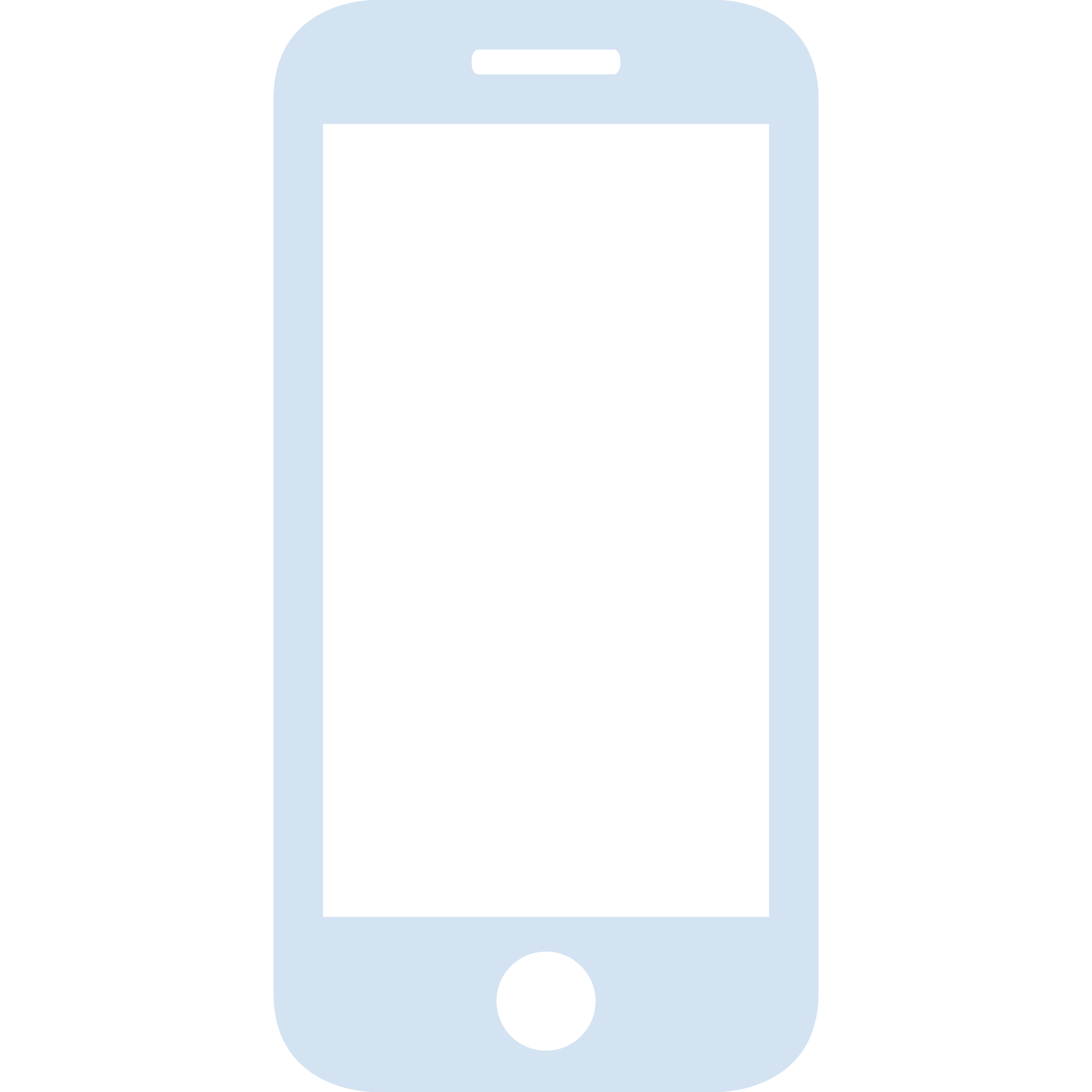 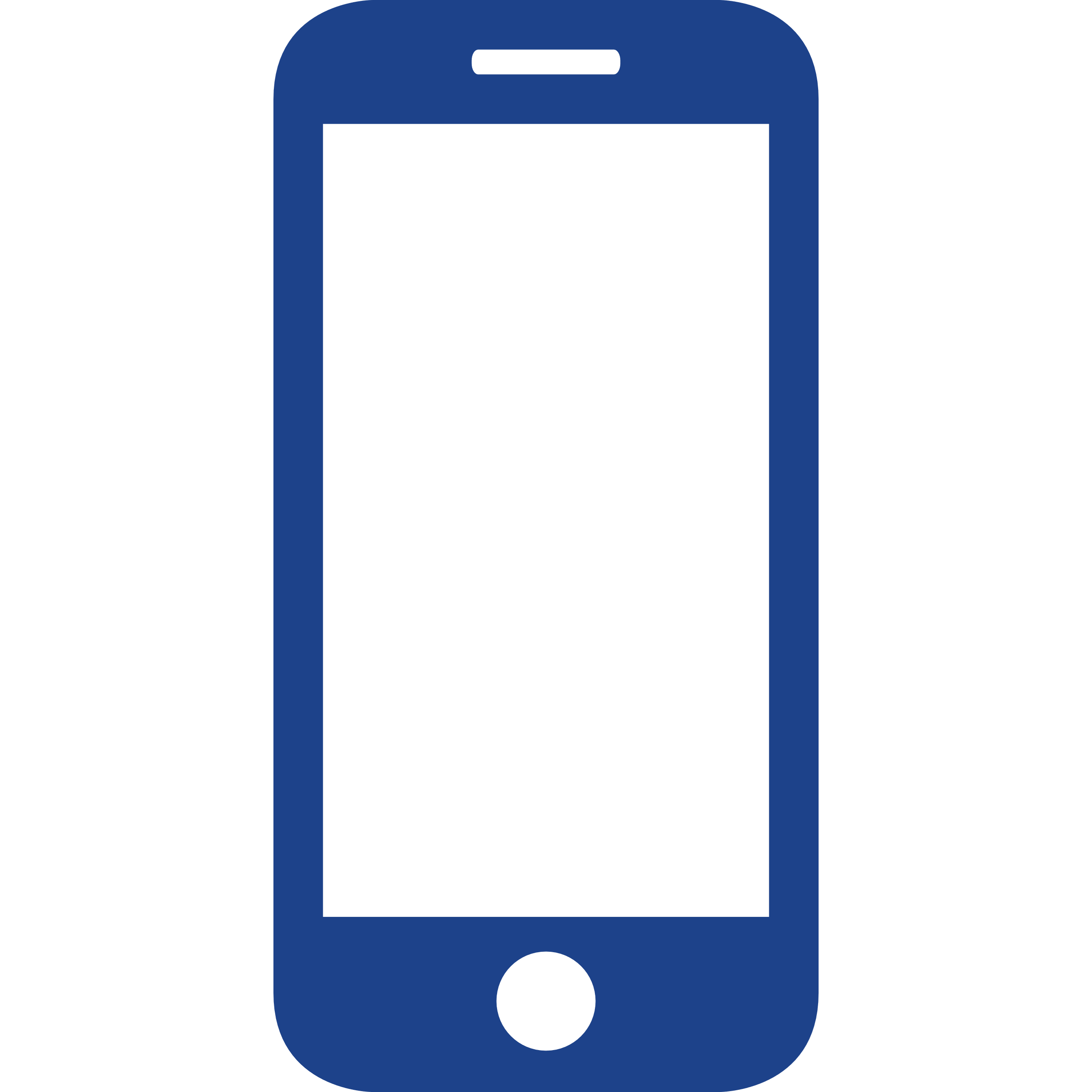 #CYPMH
Are you a parent or carer of a young person struggling with mental health?
24 hour
Call our
#Mentalhealth 
crisis line if you need urgent support or advice

XXXXXXXXXXX
Please insert you logo here
We are #Hereforyou
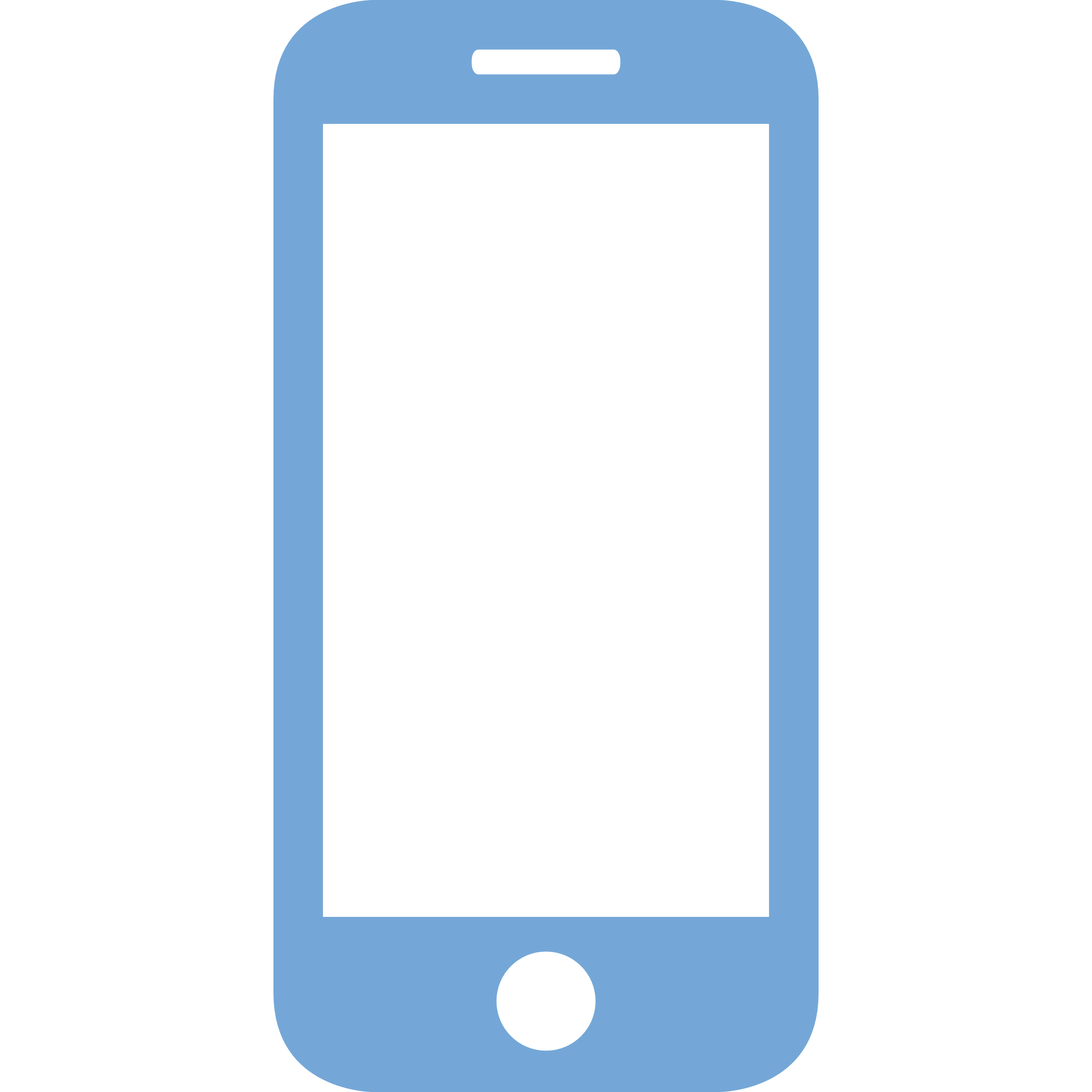 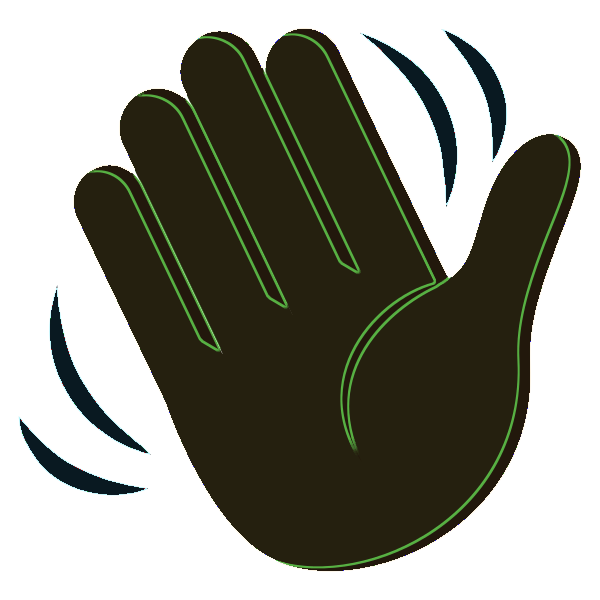 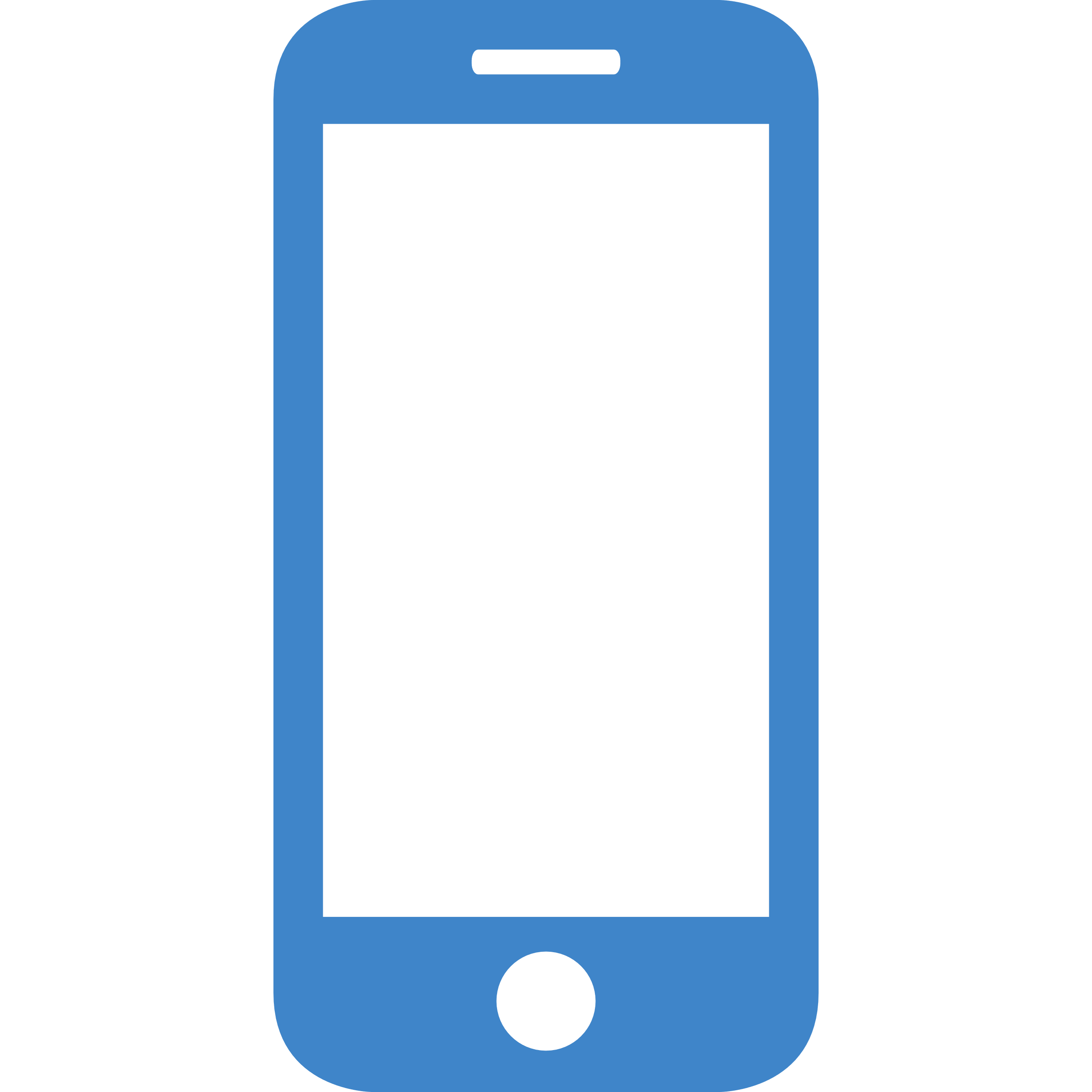 If you are asked to attend your local #CYPMH service, you might see the following changes: 

Face coverings will be worn 
 
Hand sanitiser will be used  
 
Social distancing measures in place
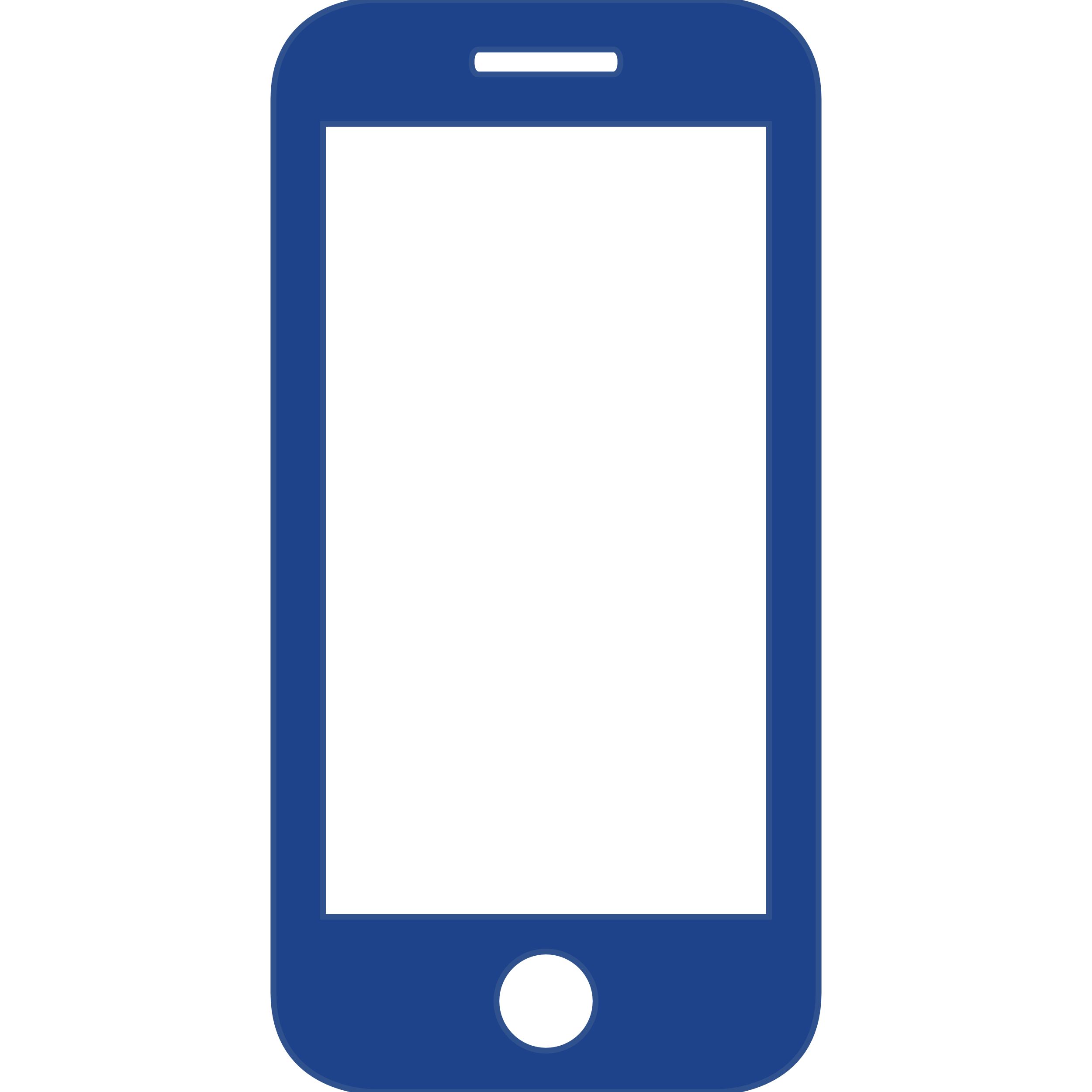 Call our
 24 hour
#mentalhealth 
crisis line if you need urgent support or advice
XXXXXXXXX
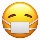 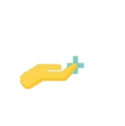 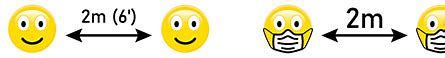 We are #Hereforyou
Please insert you logo here